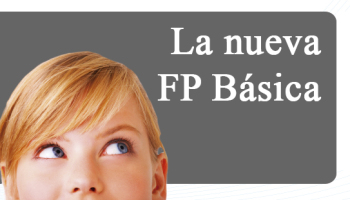 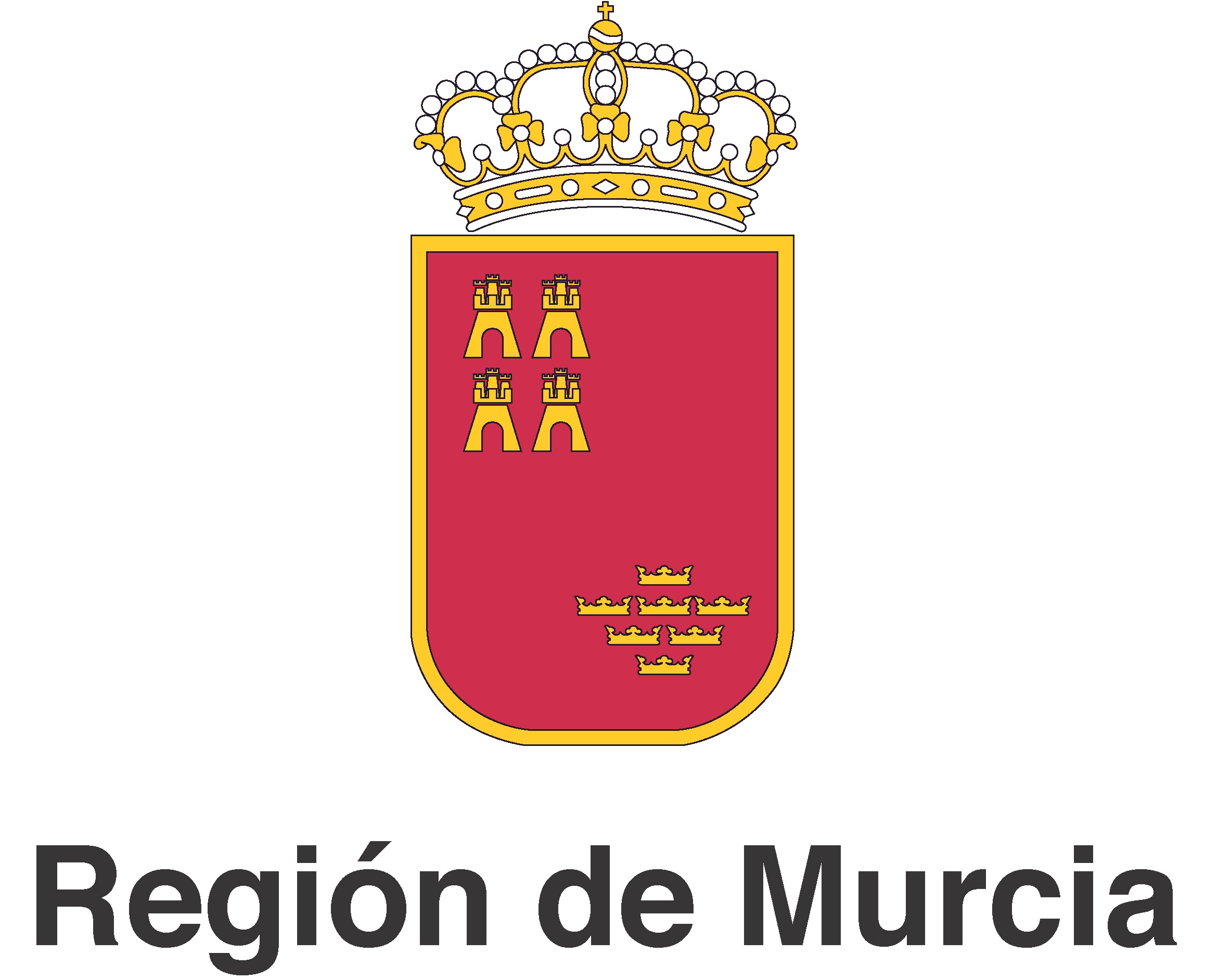 ¿Te gusta la informática y los ordenadores?
Aprende a montar y mantener equipos informáticos y manejar aplicaciones ofimáticas.
¿Quiénes pueden hacerlo?
La Consejería de Educación pone en marcha para el curso 2017/2018 el programa de Formación Profesional Básica de Informática de Oficina para alumnos que NO tienen el titulo de la E.S.O.
Personas sordas con edades entre 15 y 19 años (ambos incluidos)
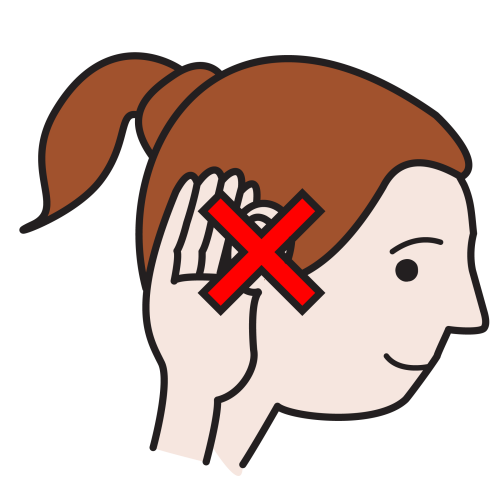 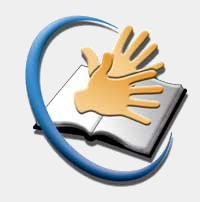 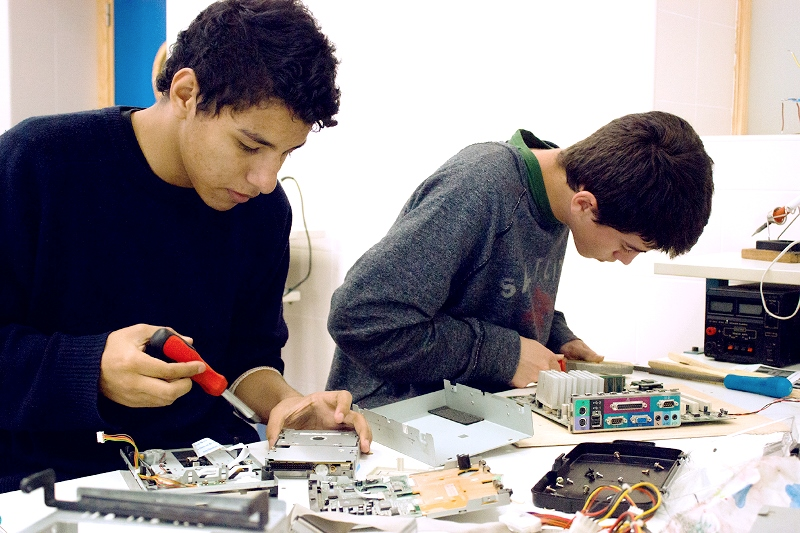 ¿Qué profesores tendré?
¿Qué titulo conseguiré?
Titulo profesional básico en Informática de Oficina
Profesores habilitados en LSE
¿Qué haré cuando termine?
Acceso directo al Ciclo de Grado Medio:
Sistemas microinformáticos y redes.
Trabajar: Cualificación Profesional Nivel I
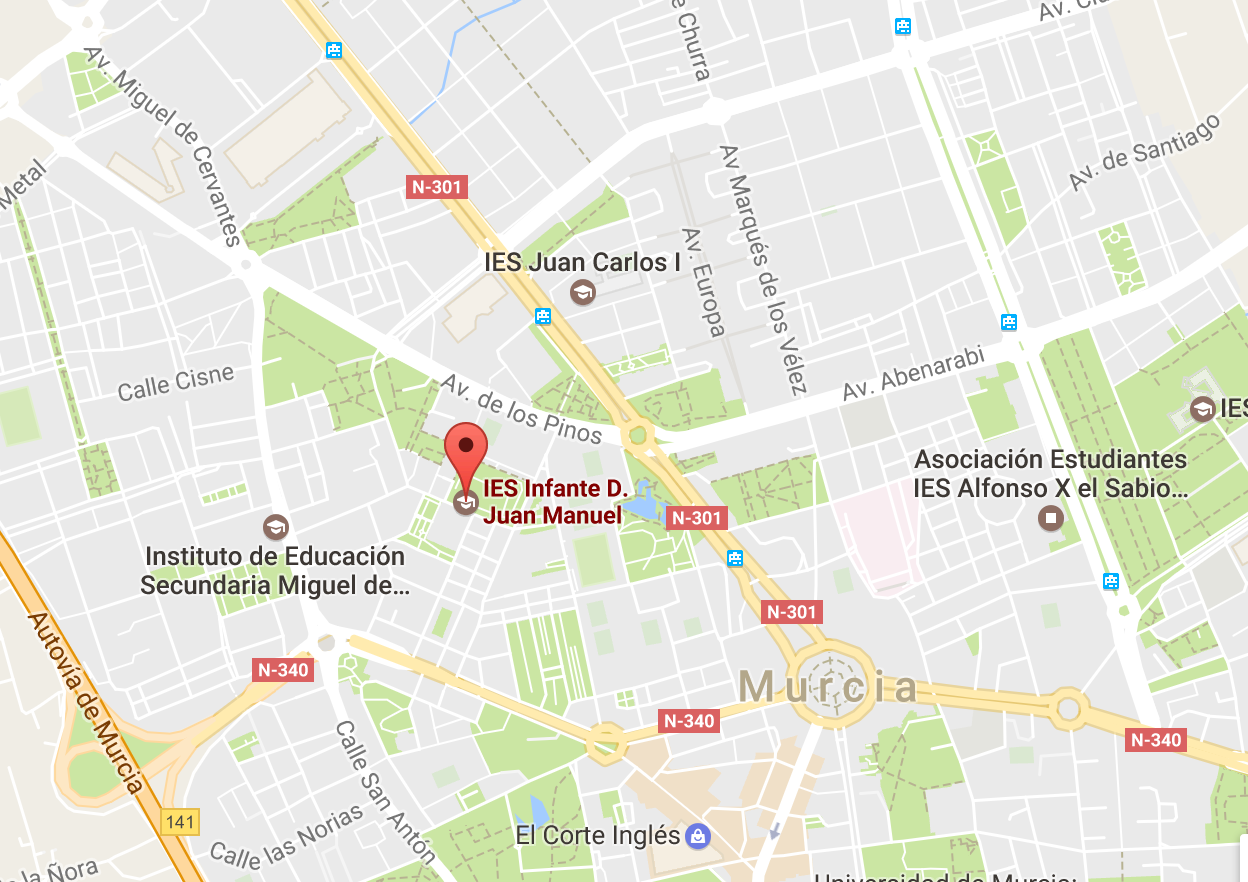 ¿Qué asignaturas tendré?
¿Dónde se imparte?
En el IES Infante Don Juan Manuel en Murcia
Prácticas en centros de trabajo (FCT)
¿Cuánto tiempo dura?
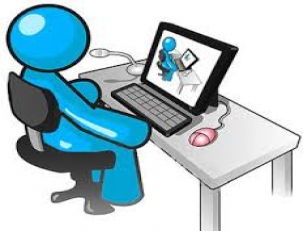 2 cursos (Septiembre - Junio)
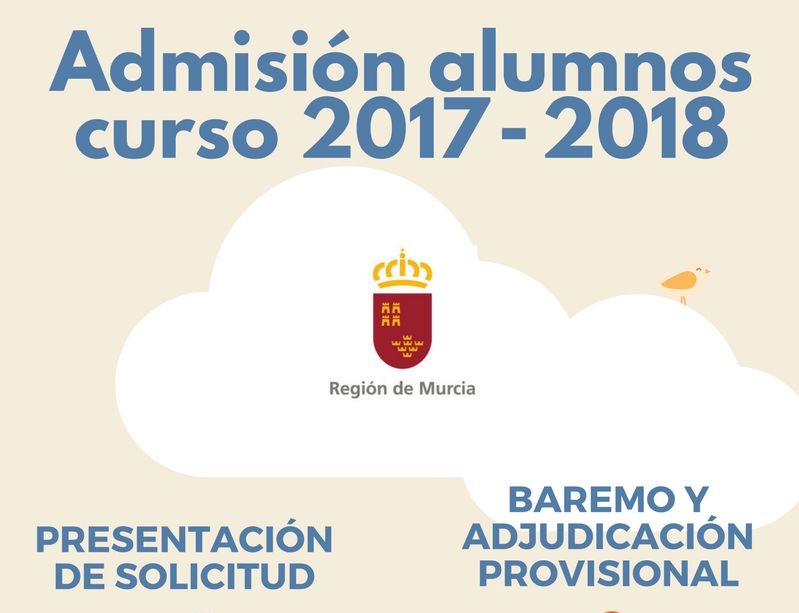 ¿Qué tengo que hacer?
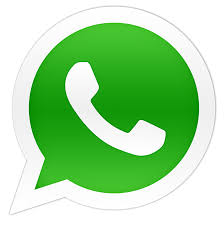 Ponte en contacto con este número 651158291 (whatsapp)